NAIHC Legislative Committee
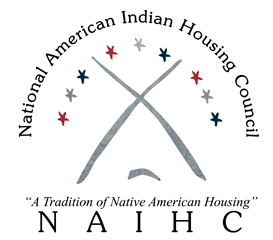 We will begin at 1:03 Eastern
Tony Walters
Executive Director
February 2023
NAIHC Legislative Committee
BIG UPDATES

New 118th Congress! Still Organizing…
NAIHC Board Chair Trip to DC
New Members, Education/Awareness
NAHASDA Update
Process Starts Over
Dem Senate/Republican House
Other Bills
February 2023
NAIHC Legislative Committee
NAHASDA Reauthorization: 
117th Congress Wrap-Up

Senate Side: S. 2264
13 bipartisan cosponsors: 9 Dems/4 Republicans
10-year Reauthorization, Includes Hawaiians, Included Tribal Rent provisions
Passed Senate in 2021
House Side: H.R. 5195
1 sponsor: Rep. Waters (D-CA)
American Housing & Economic Mobility Act: 
S. 1368, H.R. 2768 
Sponsors: 7 Dem Senators/14 Dem Representatives
10-year NAHASDA Reauthorization, $2.5 billion in Year 1, Access to Section 8 vouchers
February 2023
NAIHC Legislative Committee
NAHASDA Reauthorization: 
118th Congress Update

NAIHC Chair’s DC Trip
15 Meetings
12 Congressional Offices
Republican Study Committee
OMB
Senate Side:
Met with SCIA Majority/Minority
Interested in Similar NAHASDA Bill
House Side: 
Met with Chairman McHenry & Republican Financial Services Committee Members
GOAL: Introduction Soon with Companion bills in both chambers
February 2023
NAIHC Legislative Committee
Other Tribal Housing Bills

Tribal Trust Land Homeownership Act, S. 70
Four bipartisan cosponsors:
Thune (SD), Smith (MN), Rounds (SD), Tester (MT)
Would establish timeframes for Realty/Land Title processes
Introduced January 25, Expected to be included in early SCIA Mark-Up

HUD-VASH
Has been included in larger NAHASDA efforts
Passed Senate in 2021 as part of NAHASDA
February 2023
NAIHC Legislative Committee
Other Tribal Housing Bills

Native American Rural Homeownership Improvement Act, S. 2092, H.R. 6331
Ten bipartisan cosponsors in Senate:
Smith (MN) and Rounds (SD)
Tester (MT), Thune (SD), Cramer (ND), Schatz (HI), Cortez Masto (NV), Warren (MA), Lujan (NM), Lummis (WY)
Six bipartisan cosponsors in House:
Rep. Dusty Johnson (SD), Rep. Leger Fernandez (NM) & Kahele (HI), Davids (KS), Case (HI), Pocan (WI)
Would provide $50M from USDA Single Family Home Loan program to Native CDFIs to provide home loans in tribal communities
Introduced in June, Subcommittee Hearing Held in July 2021 & January 2022
Likely target is the Farm Bill in 118th Congress
February 2023
NAIHC Legislative Committee
Other Tribal Housing Bills

VA Native American Direct Loan Improvement Act
Bill Reintroduced, S. 185
Led by Senator Rounds (SD) and Senator Tester (MT)
Senate VA Committee Markup late February
Address Issues Found in GAO Report: GAO-22-104627
180 Loans Between 2012-2021
Bill would
Allow VA NADL Loans for Refinancing
Grants to Tribal Orgs for Outreach
Relending through Native CDFIs
February 2023
NAIHC Legislative Committee
FY23 Appropriations

Full Year FY23 Passed on December 23rd 
Small Increase for Tribal Housing programs
IHBG Formula increased to $787 Million (+1.9%)
IHBG Competitive Grant steady at $150 M 
ICDBG increased to $75 M (4%)
But Increases Still Keep Tribal Housing Funds below 1998 Adjusted NAHASDA Levels
Percentage of HUD Budget for Tribal Housing Continues to Fall
February 2023
NAIHC Legislative Committee
FY23 Final Appropriations
Indian Housing Block Grant: 	$787M (+$15M)
IHBG Competitive: 		$150M
ICDBG: 				$75M (+2.9M)
TTA: 				$7M 
184 Loan Guarantees:		$5.5M (+$2M)
Title VI Loan Guarantees: 	$1M
HUD-VASH: 			$7.5M (+$2.5M)

Total FY2023 HUD Budget: $70.5 Billion (+$4.8B, 7.4%)
February 2023
NAIHC Legislative Committee
FY24 Budget/Appropriations Process

Biden Administration should release budget in February, now maybe March
NAIHC met with OMB Tribal Liaison Liz Carr
Congressional Appropriations Timeline
Spring: House/Senate Appropriations Committees hold hearings, get feedback, accept priority letters from Members
Summer: Appropriation bills/text worked on 
September 30: Deadline to pass funding 
Key Allies:
THUD Appropriations Chairs are Senator Schatz and Representative Tom Cole
February 2023
NAIHC Legislative Committee
118th Congress Strategy

Continue pushing for NAHASDA & More Resources
Moving Legislative Conference back to beginning of year
Increase Congressional Awareness
Aligns better with Budget Cycle
Increase engagement with Regional Housing groups for letter writing campaigns
Increase coordination with NCAI
February 2023
NAIHC Legislative Committee
Current HUD & ONAP Grants

FY22 ICDBG (annual)
$92M; NOFO Posted July 19; DEADLINE October 24
Waiting on Awards
FY22 IHBG Competitive
$130M; NOFO Posted July 26; DEADLINE November 17 Extended to January 24
Webinars Held November 8 & 9, recordings on HUD/ONAP website
FAQ on HUD/ONAP website, updated December 15
February 2023
NAIHC Legislative Committee
Current Open Comment Periods

HUD 184 Loan Guarantee Proposed Rule
Published in Federal Register on December 21, 2022
DEADLINE March 17, 2023
Holding Several Tribal Consultations (regional and national)
Including at NAIHC Legislative Conference
HUD CDBG-Disaster Recovery program RFI
Notes that no tribe has received this grant, requests feedback on how to improve program for tribes (policy revisions, fund allocation, etc.) 
DEADLINE February 21, 2023
HUD Office of Housing Counseling
Published January 26
Comments Due March 27
February 2023
NAIHC Legislative Committee
Emergency Rental Assistance

ERAP funds expired on 
September 30, 2022 for tribes who did not receive reallocation
Close out Deadline January 30, 2023
December 29, 2022 for tribes that did receive reallocation
Quarterly Report for 2022 Q4 due on January 17, 2023
Close out deadline April 28, 2023

Closeout Training hosted by Treasury on Tuesday, January 10, 3pm Eastern
Effort to Extend Tribal ERA is a Long Shot, not many moving legislative vehicles, little appetite to extend COVID programs
February 2023
NAIHC Legislative Committee
Homeowner Assistance Fund

Over 180 tribes have received HAF plan approval and funds
Approximately 100 tribes still have not submitted their HAF plan
NAIHC can help with TTA
ISSUE – Treasury funds look unobligated if tribes not submitting plans

We do have limited T&TA regarding ERAP & HAF
Online form, went out in last few NHUs
https://naihc.net/tribal-housing-assistance-resource-hub/ 

NAIHC launched webpage to help Native homeowners find ERAP and HAF program
February 2023
NAIHC Legislative Committee
NAIHC Legislative Conference

March 6-7-8
Hilton Capitol Hill
Washington, DC

March 6: Advocacy 101, Legislative Committee, Reception
March 7: AM/PM General Sessions, Panel Discussion, 
	HUD 184 Proposed Rule Consultation
March 8: Hill Day, Group Meetings

Registration Open!
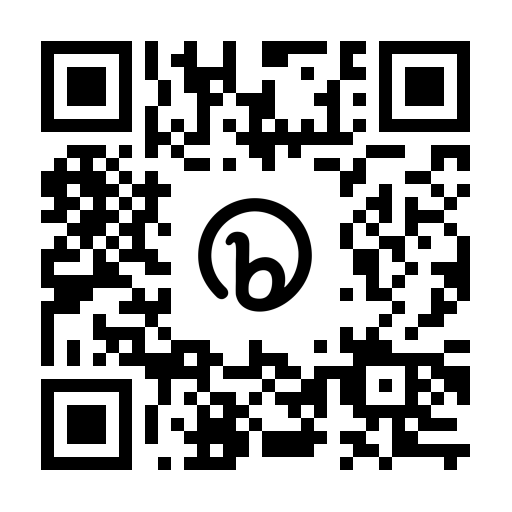 February 2023
NAIHC Legislative Committee
NAIHC Legislative Conference

Pre-Event Advocacy Call/Webinar

Discuss Meeting Targets, Committee Structures, Etc.
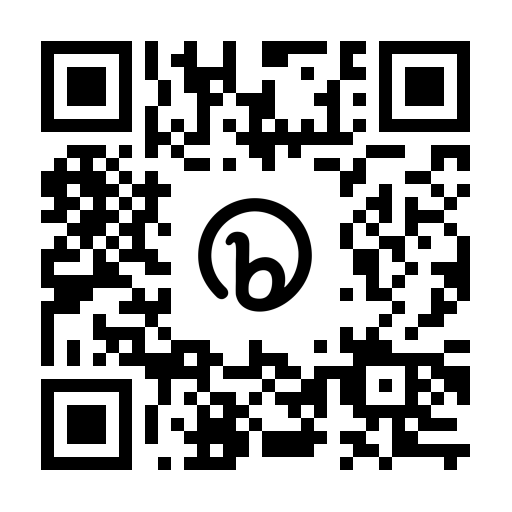 February 2023
NAIHC Legislative Committee
Open Discussion
February 2023